Title 1
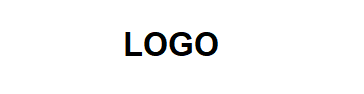 Subtitle 1